TALLER DE COCINA
Comienzo de la Actividad
Nuestro grupo empieza con ganas e ilusión esta emocionante actividad.
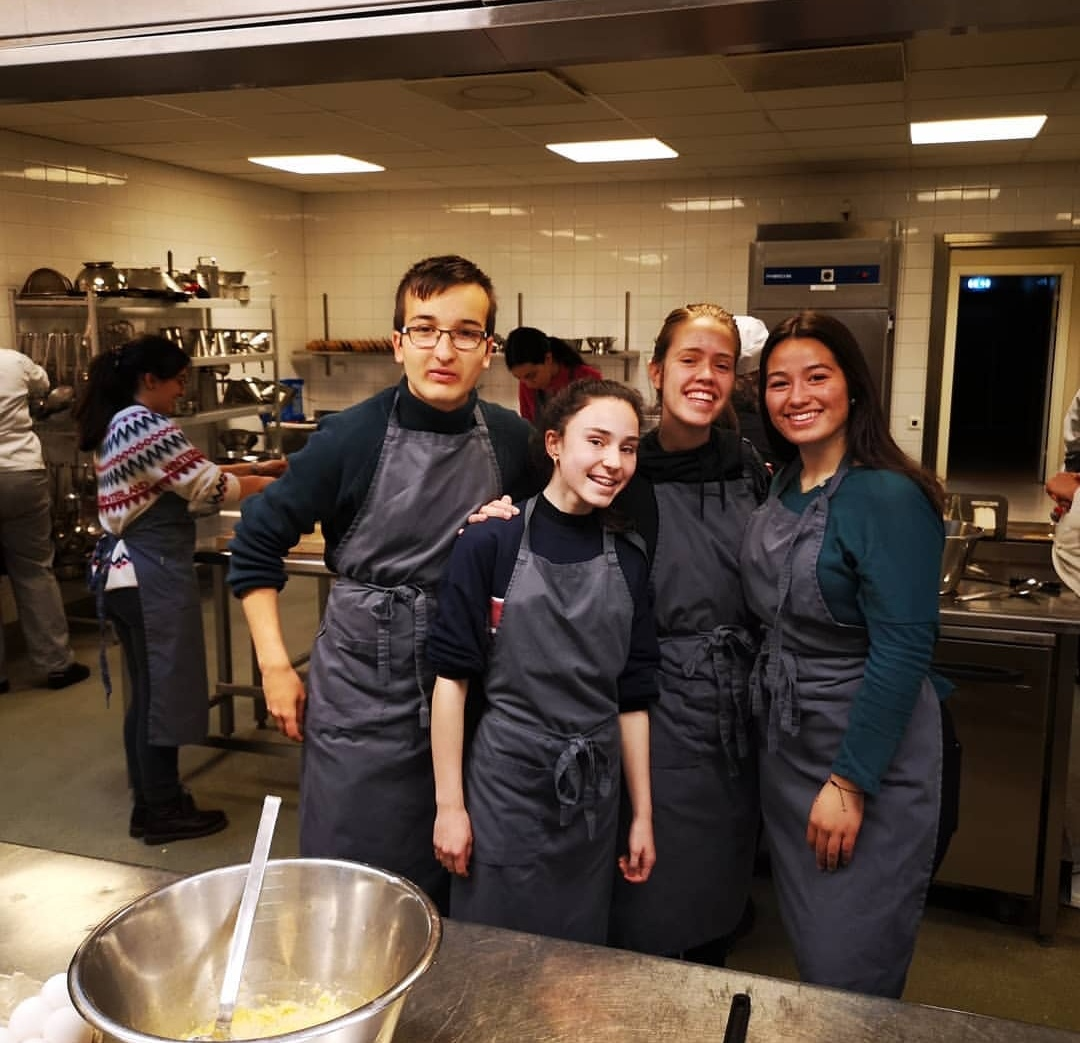 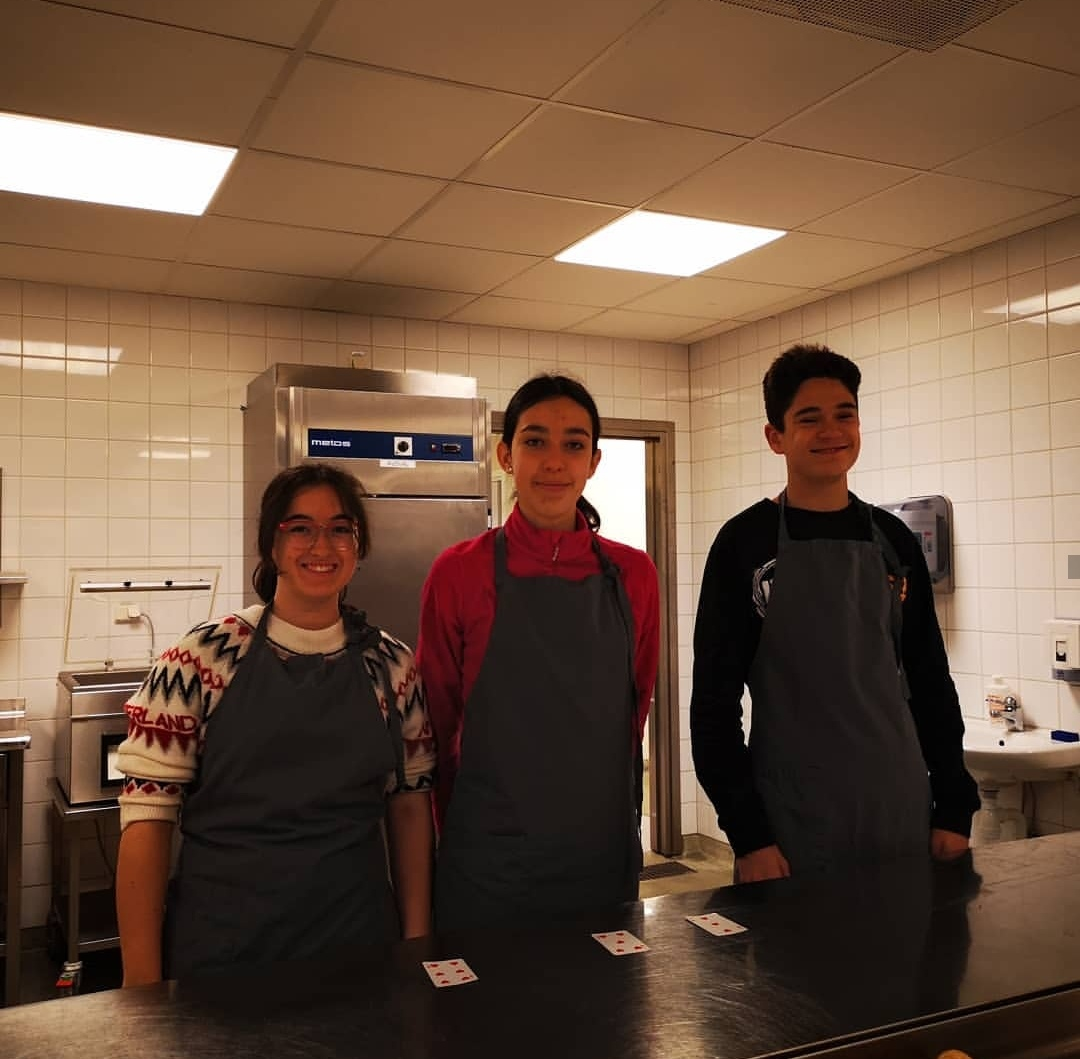 Comienzo de la actividad
A continuación, comienzan a
recibir instrucciones de los alumnos
del módulo de cocina del Vimmerby 
Gymnasium, que les muestran que 
hoy van a preparar pastel con salsa
alioli y algunos complementos.
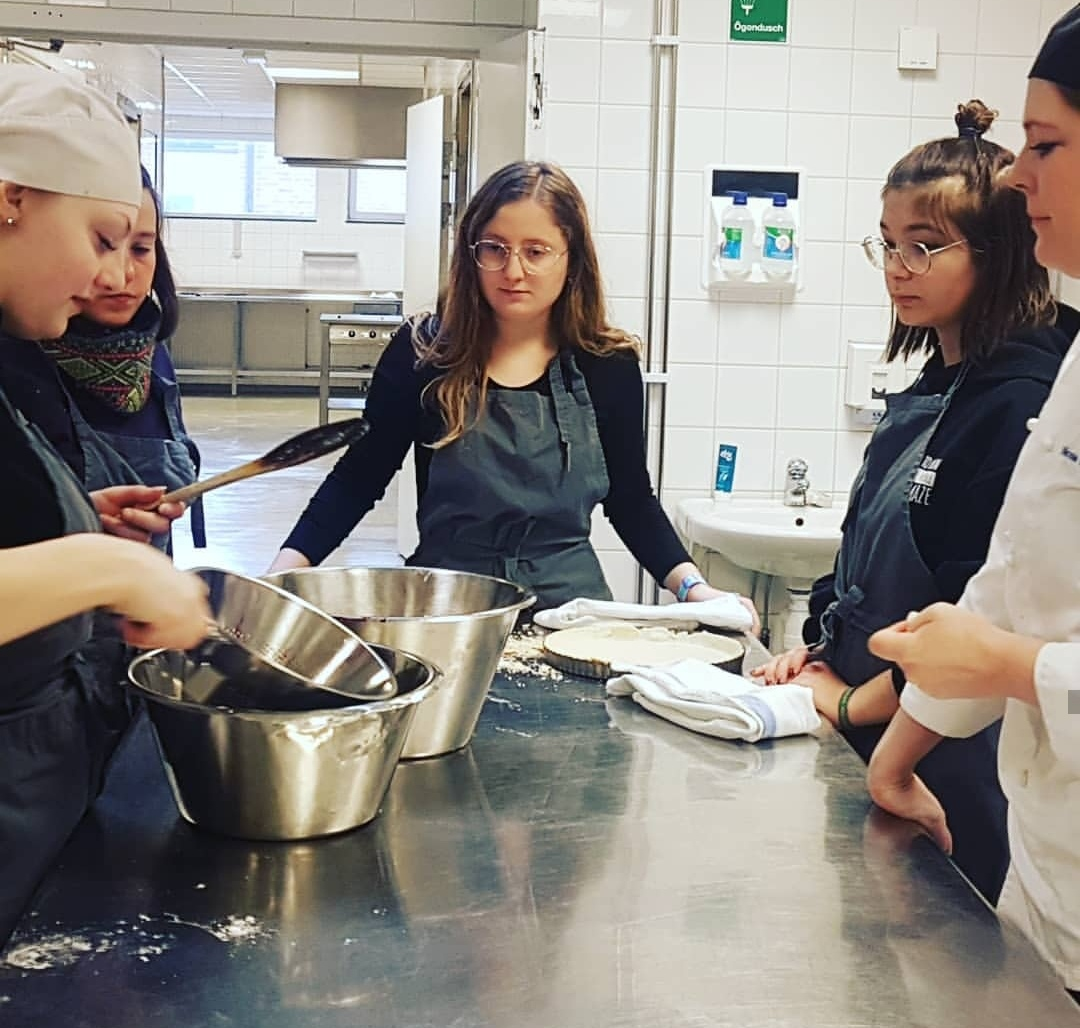 Desarrollo de la Actividad
Una vez tenemos claros los 
ingredientes y el proceso de
fabricación, ¡a cocinar!
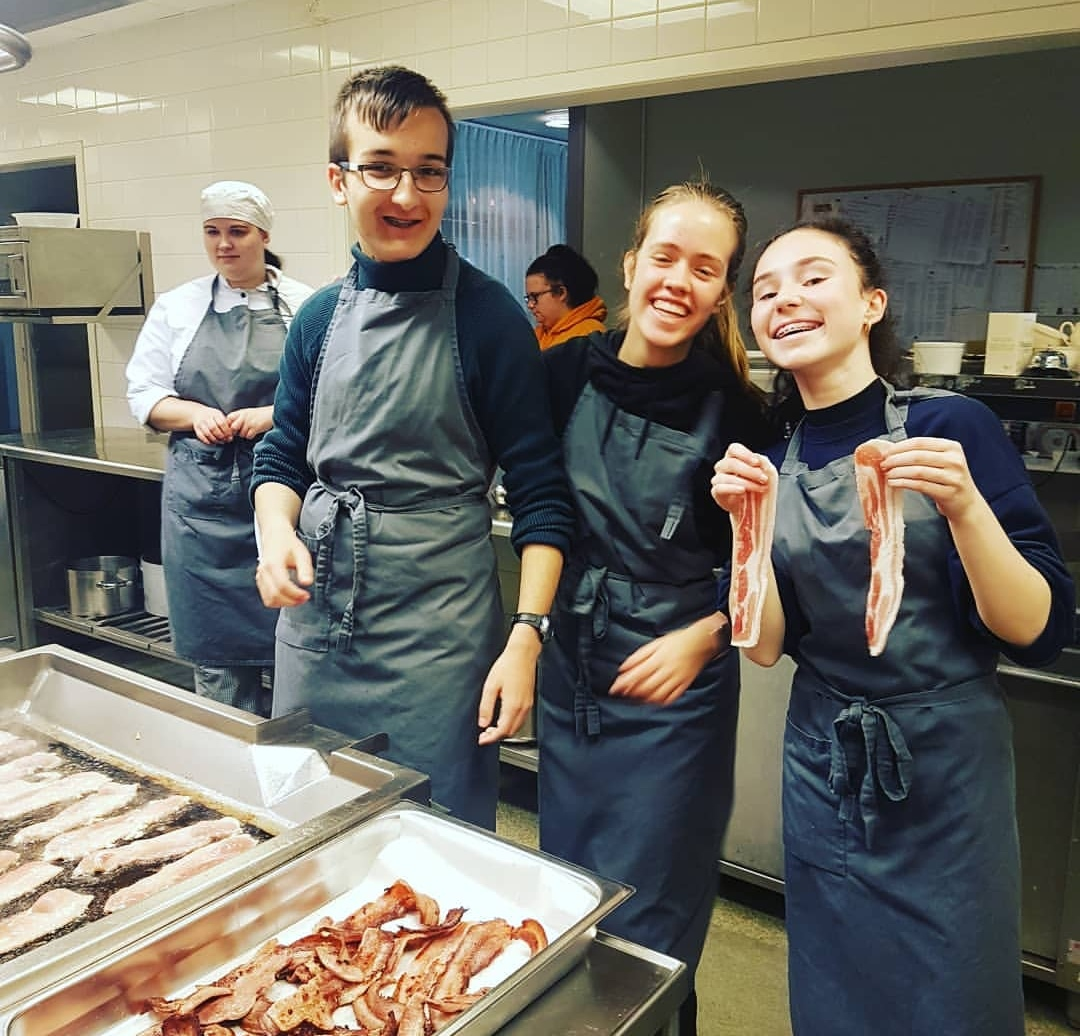 Desarrollo de la Actividad
Poco a poco nuestros platos van cogiendo forma.
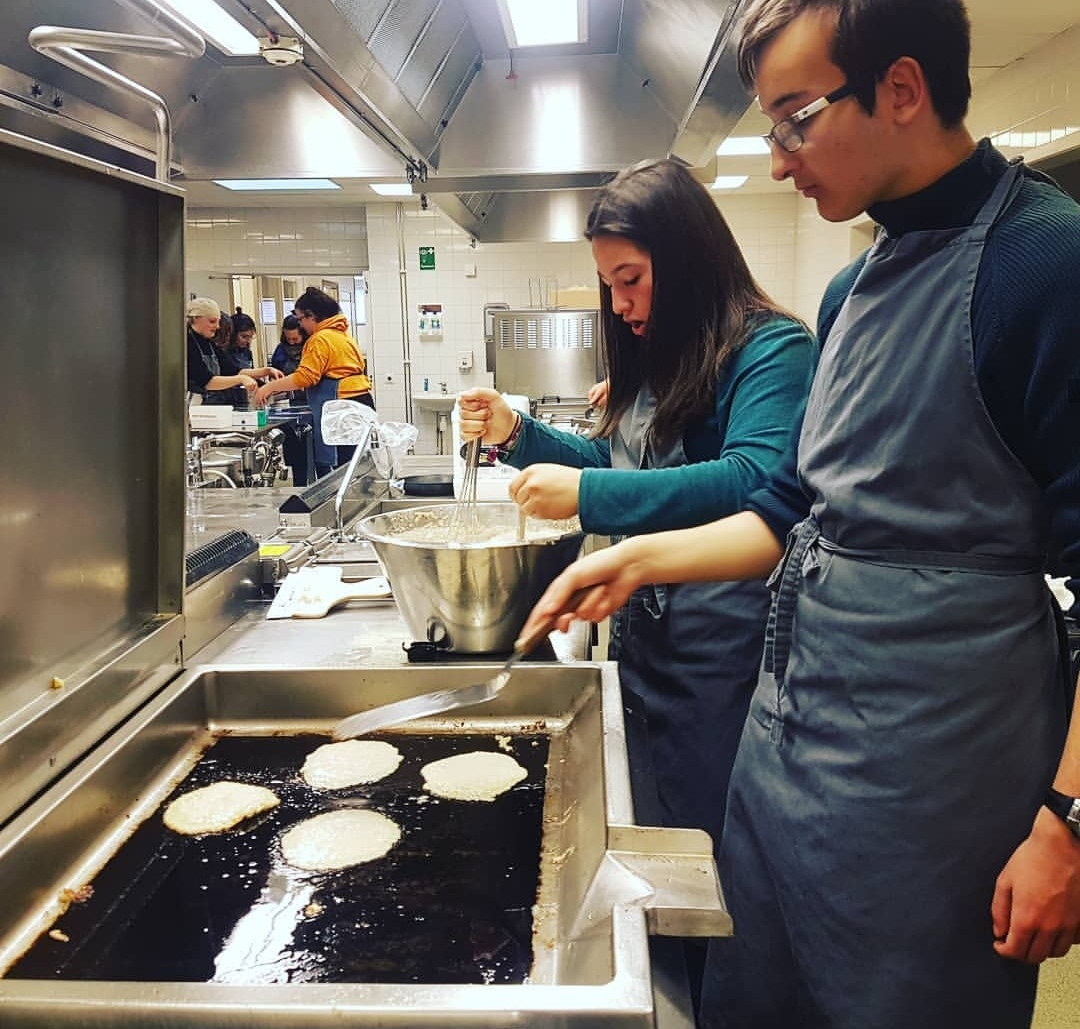 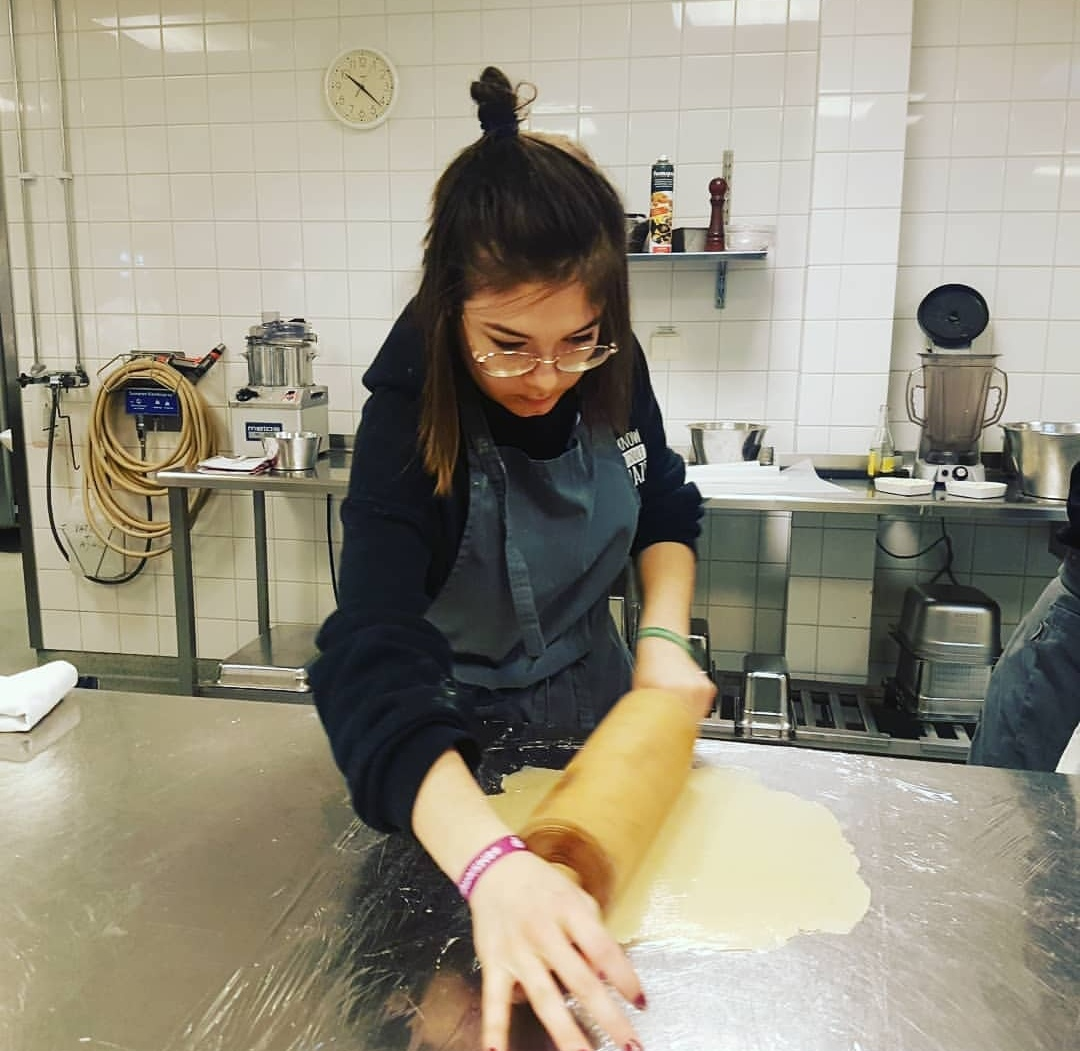 Emplatado
Ya preparados, comenzamos el emplatado.
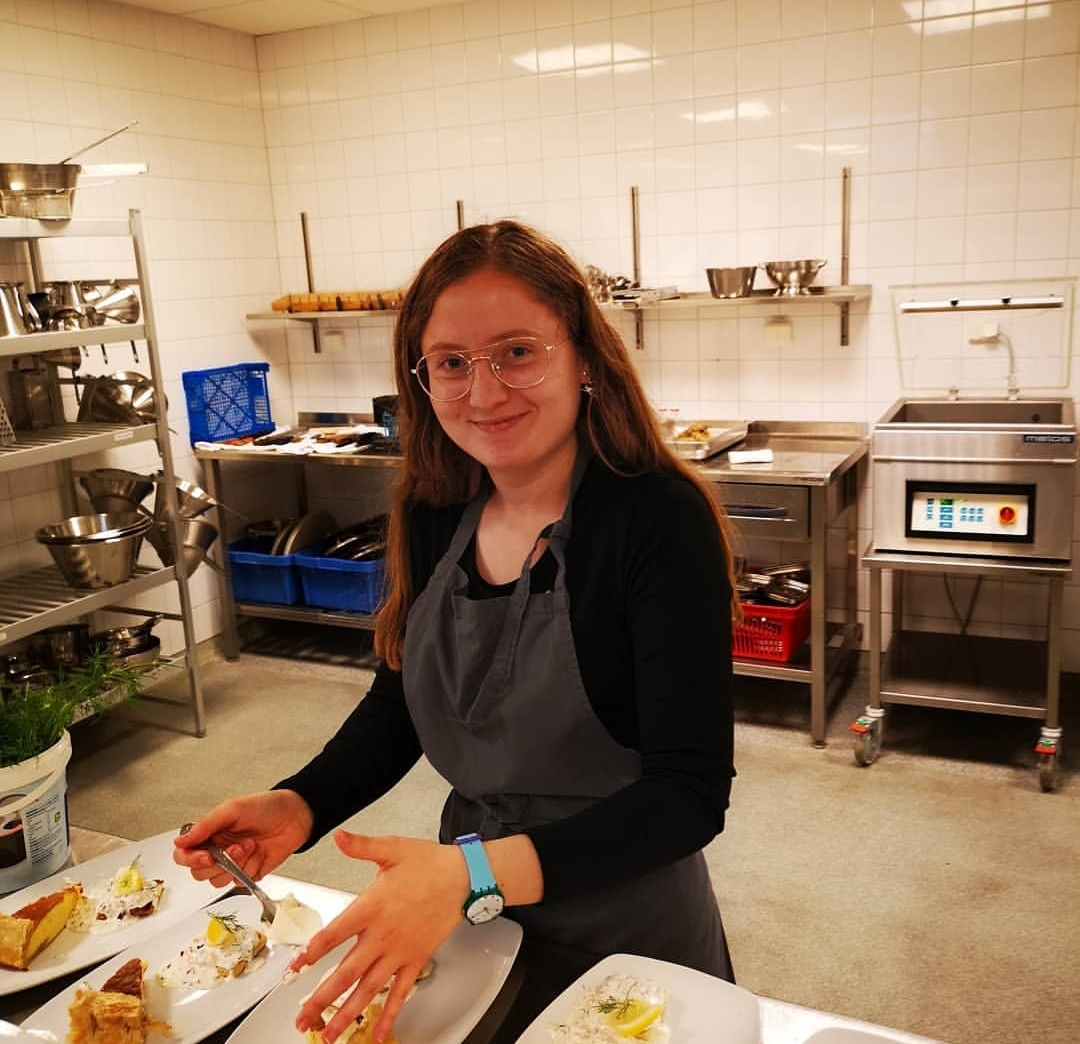 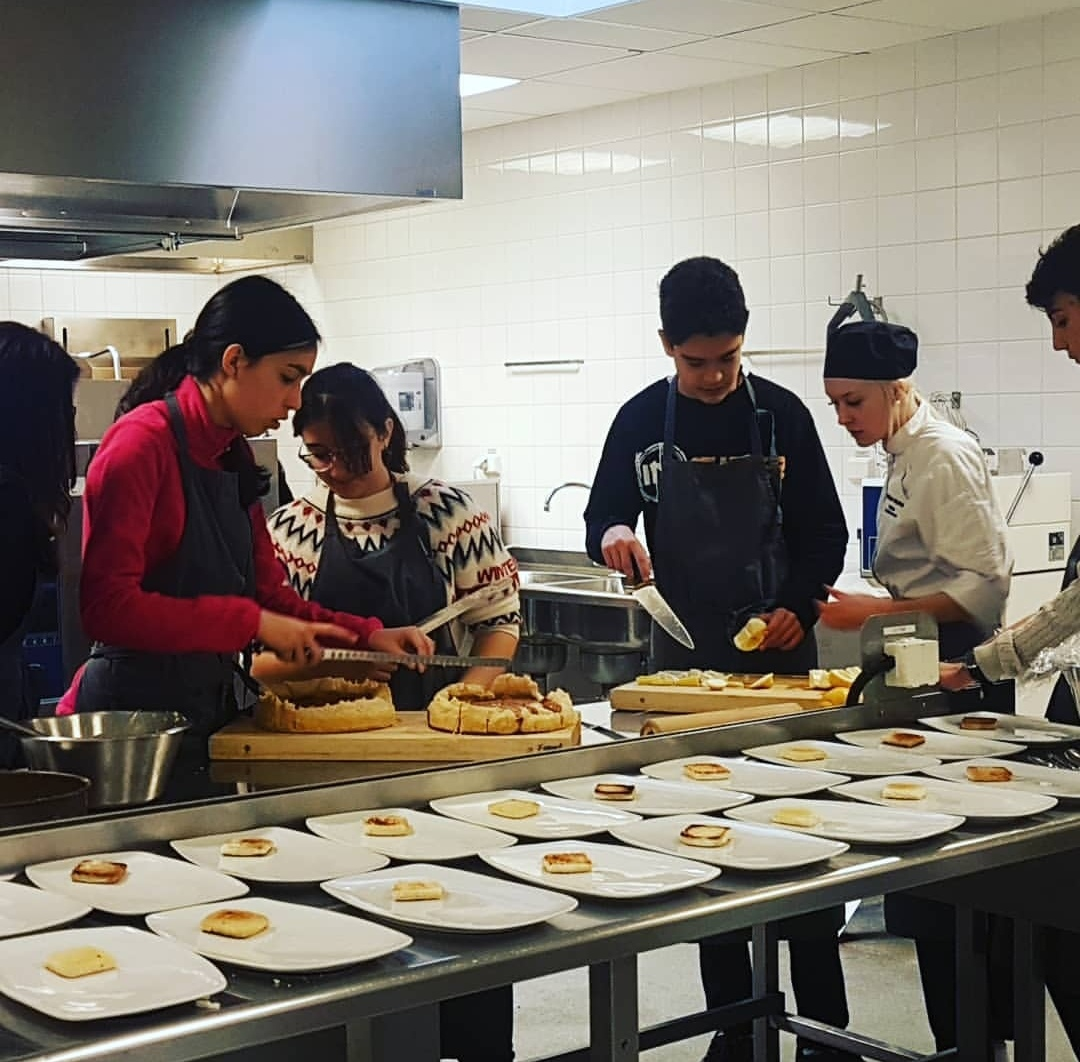 ¡Comida Lista!
Una vez emplatados los menús, los llevamos a la mesa.
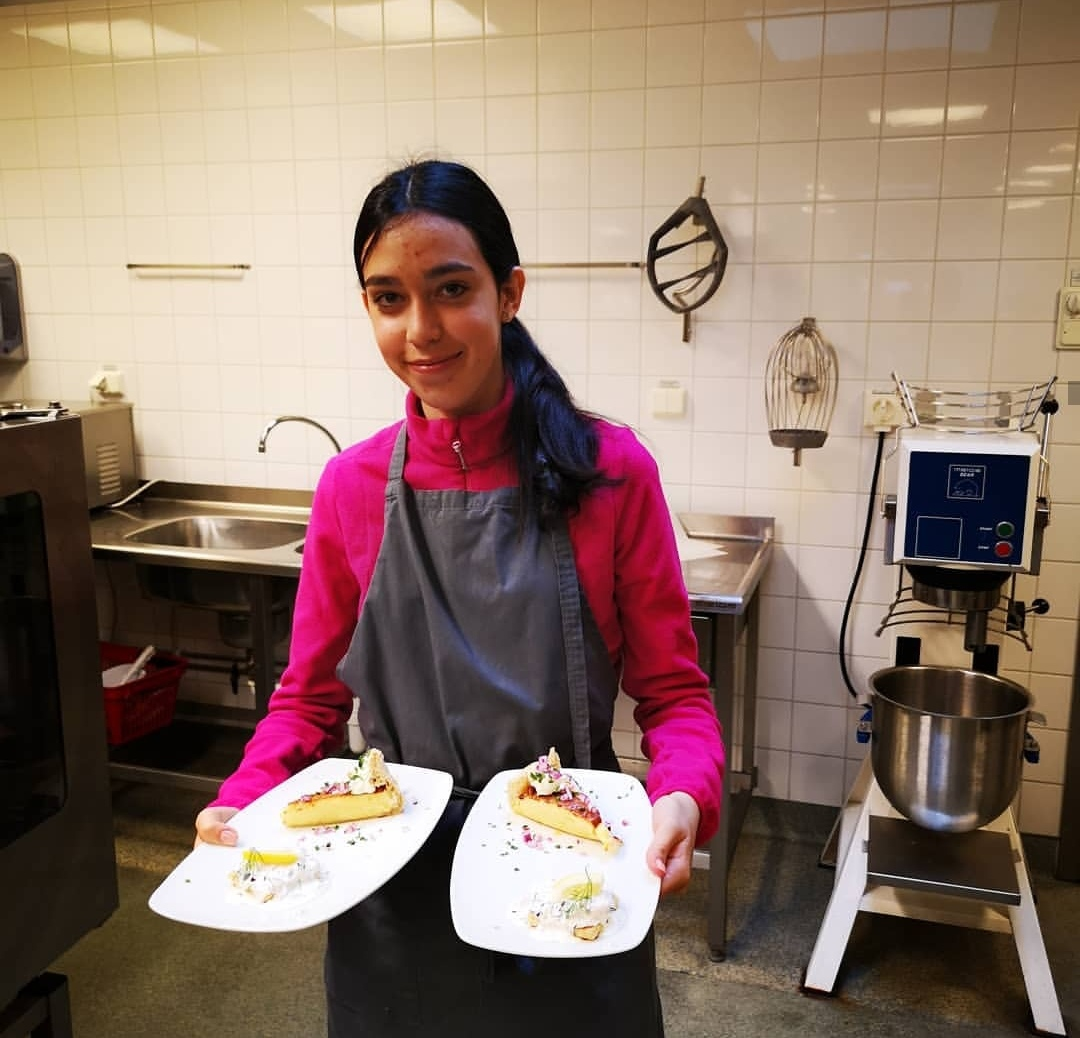 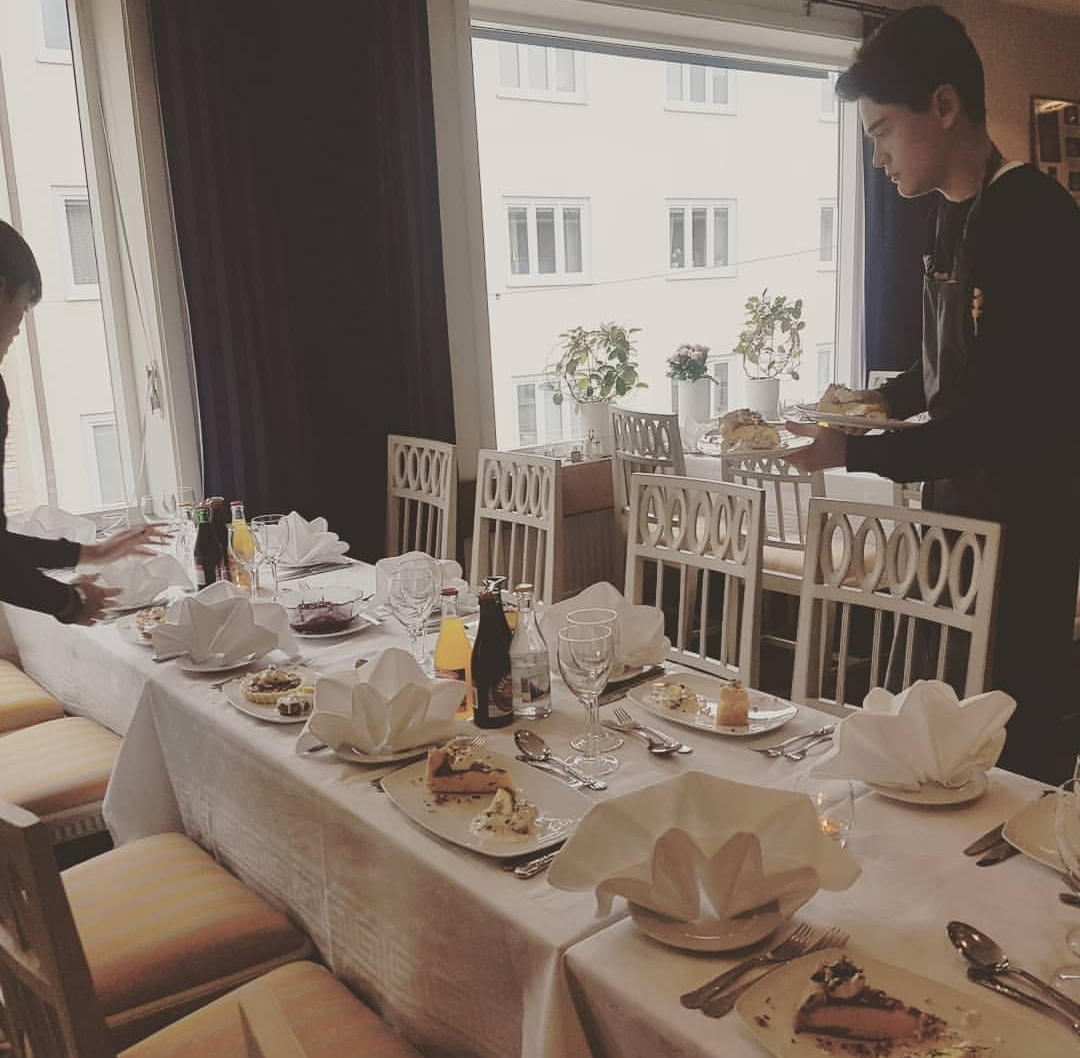 ¡A Comer!
En este momento todos
disfrutamos de nuestra comida,
profesores y alumnos, y pienso
que todos podemos asegurar 
que estaba buenísima.
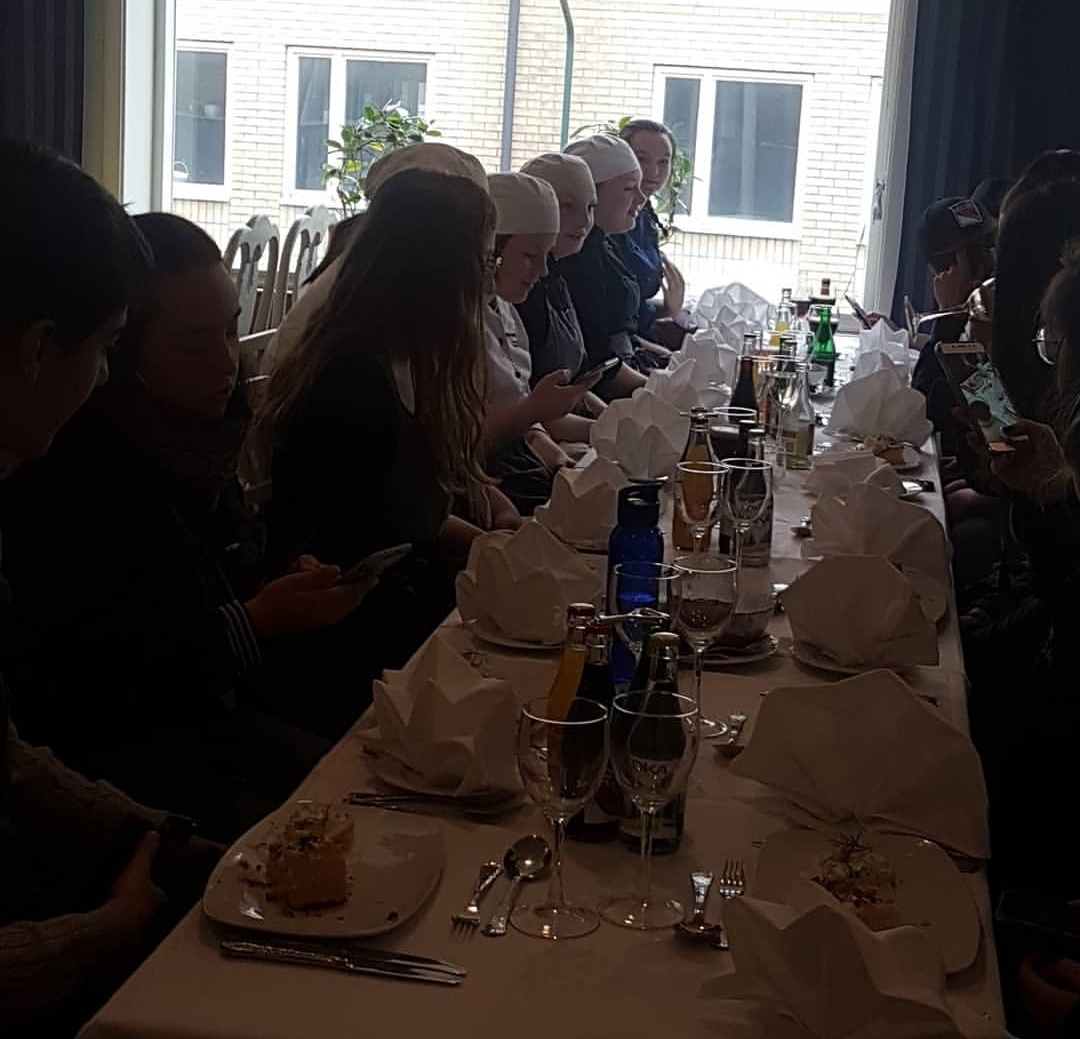 Finalización de la Actividad
Al haber comido y reposado la
comida, finalizamos la actividad 
limpiando y fregando los utensilios 
que nosotros mismos habíamos 
utilizado.
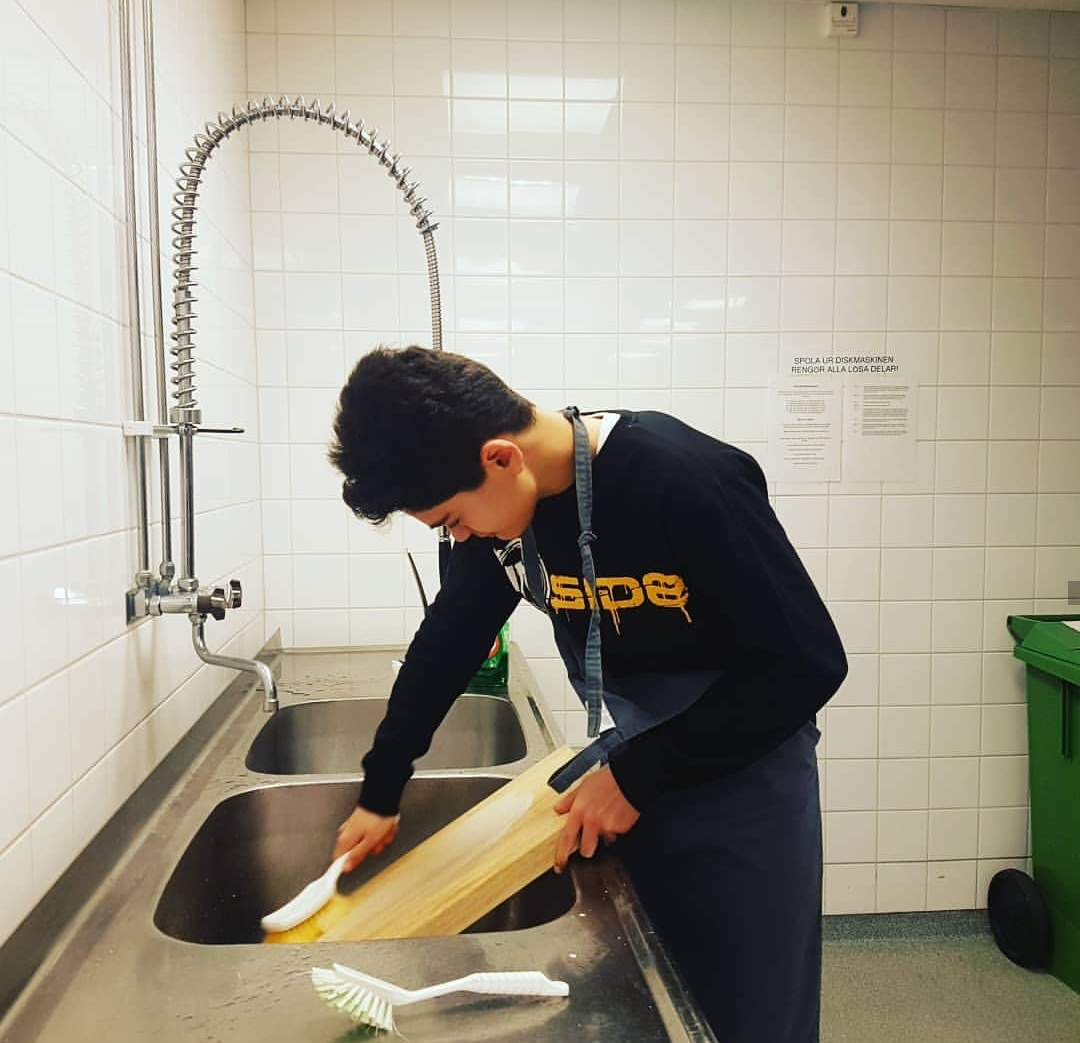 Fin de la Actividad
¡Hasta pronto!